提案者
ロゴマーク
提案者
ロゴマーク
提案者
ロゴマーク
バイオジェット燃料生産技術開発事業実証を通じたサプライチェーンモデルの構築
添付資料５
「助成事業の名称●●●●●●」
本様式に従い、提案書の内容について図表など補記したうえでプレゼン資料の作成をお願いします。
頁は適宜追加してください。
フォントは18ポイントを最小とします。
全ページで２０枚以内としてください。
2020年●●月●●日（●）
●●●●株式会社（法人名）
●●●●株式会社（法人名）
●●●●株式会社（法人名）
1
頁番号
１．提案者の概要
提案者
ロゴマーク
提案者
ロゴマーク
提案者
ロゴマーク
（記載例　提案者毎に作成ください）
(1)提案者名（法人番号）
　　　　　　　　　			
(2)従業員数（うち研究開発部門従事者数）　　　	名（　　　名）
　従業員数は提出時点を基準としてください。

(3)大企業･中堅・中小・ベンチャー企業の種別	○○企業

(4)現在の主要事業内容（主な製品等）
　現在の事業内容（主な製品等）を記入してください。

(5)資本金、売上高（直近３期分）、経常利益（直近３期分）
2
頁番号
２．実施計画の細目
(1)事業目的、目標及び事業による効果
提案者
ロゴマーク
提案者
ロゴマーク
提案者
ロゴマーク
（記載例）
①事業目的
マーケットの現状及び将来の規模、競争環境等について具体的かつ簡潔に説明してください。（提案者の課題、強みについても言及してください。）
②事業目標
実証事業の目標と現状の水準との対比を数値で記入するなど、具体的かつ簡潔に説明してください。この目標が妥当であることを記載してください。また、国内外の技術動向や既存の技術との関連等について、具体的かつ簡潔に説明してください。
さらに、NEDOの基本計画を達成するために基本計画と実証事業テーマとの関係ならびに実証事業テーマがもたらす、設定された目標の達成に対する有効性について、できるだけ定量的に記述してください。
3
頁番号
２．実施計画の細目
(1)事業目的、目標及び事業による効果
提案者
ロゴマーク
提案者
ロゴマーク
提案者
ロゴマーク
（記載例）
③事業による効果
一般的に期待される効果に加えて、助成事業終了後、本事業の実施により、国内生産・雇用、輸出、内外ライセンス収入、国内生産波及・誘発効果、国民の利便性向上等、様々な形態を通じ、我が国の経済再生に如何に貢献するかについて、バックデータも含め、具体的に説明してください。また、費用対効果について可能な限り定量的な記載を求めてください。
④他の補助金制度等による交付金受給の有無
（当該研究開発の全てもしくは一部及び当該研究開発に関連した開発で、これまでに国、ＮＥＤＯ、地方自治体等からの委託又は補助金交付を受けたことがある場合あるいは現在申請中の場合には、その概要を明記すること。）
国、ＮＥＤＯ，地方自治体を問わず、過去から現時点で関連しているものを不採択になった案件を含め、全て記述してください。また、現時点で申請中の案件も記述してください。記述内容としては、実施機関の名称、制度名称、対象期間、交付金の額等をお書きください。
4
頁番号
２．実施計画の細目
(２)事業の範囲
提案者
ロゴマーク
提案者
ロゴマーク
提案者
ロゴマーク
（記載例）
●●●●●●●を実施する。
提案する事業の中で該当する次ページの検証項目について本事業で取り組む概要について記載ください。
規模、技術、場所、実証の範囲を明確に記載ください。
併せて、事業者が取り組む範囲、実施項目について下図ポンチ絵例を参考に図示してください。
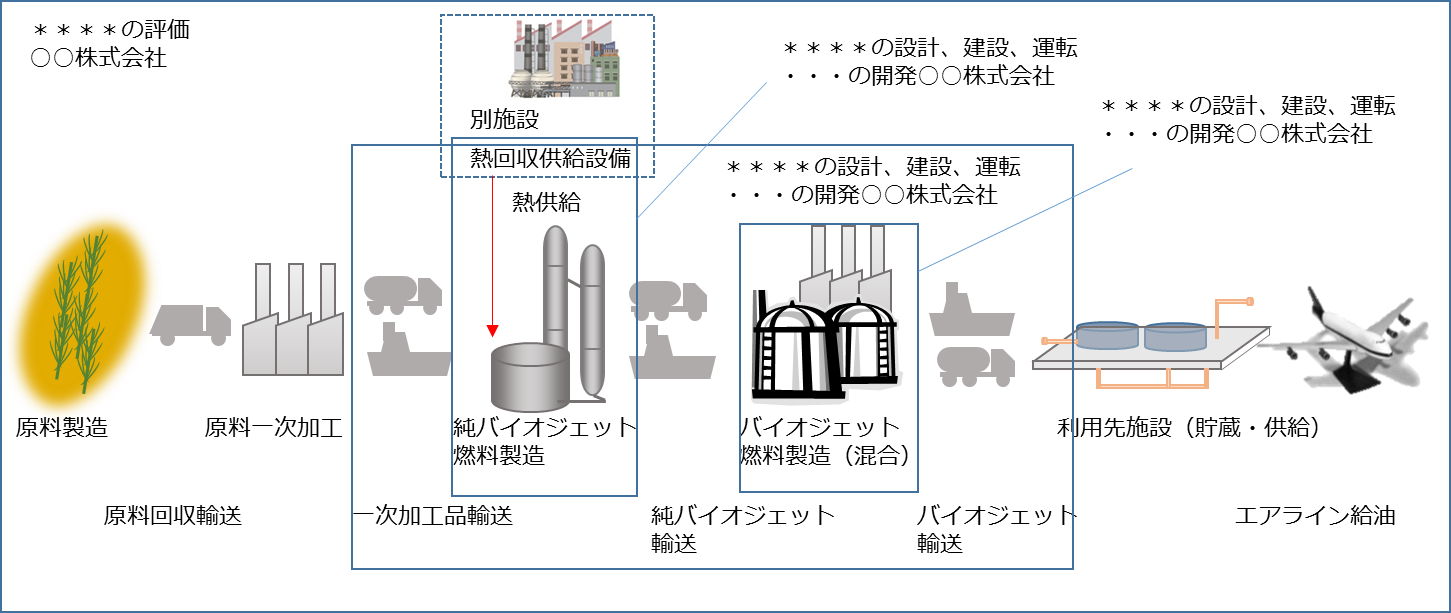 5
頁番号
２．実施計画の細目
(２)事業概要
（検証項目）
【サプライチェーンモデルの構築】
①原料調達プロセス
　（原料の入手の可能性と継続性、想定する入手先（輸入を含む）、契約、コスト、法規対応、利用実績等の知見や調査による、実証の期間およびそれ以降の原料の安定調達について。）
②純バイオジェット燃料製造以降のプロセス
　製造場所、製造規模、製造プロセス等を含めた製造に係る諸条件の検証、製造に係る詳細設計、品質管理、輸送　（ＡＳＴＭＤ７５６６の認証が未取得の技術にあっては、取得までの計画を含む）
③純バイオジェット燃料の混合以降のプロセス
　純バイオジェット燃料と従来ジェット燃料との混合、混合後の品質保証体制、混合前および混合後の燃料の運搬・保管、使用先施設への供給等の方法。
【事業性評価】
④環境影響評価
　ICAOの各算出方法に基づく化石エネルギー収支、温室効果ガス削減効果、土地利用変化、生物多様性への影響等についての検証。
⑤製造コスト評価および事業性評価
　多様な純バイオジェット製造技術のうち先行するHEFA技術によるバイオジェット燃料価格に対し競争力のある製造コストの実現性、および
　事業持続可能性。
【事業化計画】
⑥助成事業終了後の事業化計画
6
２．実施計画の細目
(３)事業概要
提案者
ロゴマーク
提案者
ロゴマーク
提案者
ロゴマーク
（記載例）
①××××の検討（担当：□□□株式会社）
　　・・・・・・・・・・・・・・・・・・・・・・・・・・・・・・・・

②××××の試験（担当：△△△株式会社）
　・・・・・・・・・・・・・・・・・・・・・・・・・・・・・・・・

③××××の設計（担当：○○○株式会社）
　・・・・・・・・・・・・・・・・・・・・・・・・・・・・・・・・

(1)②の事業目標を達成するために必要な実証事業の内容を前ページの検証項目への取組と共に説明してください。実証事業で克服すべき課題とその問題を解決する手段、今回の開発で達成できるレベルを、明確にかつ簡潔にできるだけ図表を使用して記入してください。共同提案の場合、それぞれの役割分担等を明示してください。
　また、提案する実証事業内容の新規性、独創性、優れていると考えられる点を記載してください。
7
頁番号
３．実施計画の細目
△△△株式会社
　主な実施（担当）項目：
・○○の分析・データ解析
○○○株式会社
主な実施（担当）項目：
・設備建設・設置
・①○○の研究
・②○○の試験　
・③○○の設計
（○○○○を委託）
国立大学法人□□□大学
　主な実施（担当）項目：
・○○の分析・データ解析
（○○○○を委託）
国立大学法人▽▽▽大学
　主な実施（担当）項目：
・○○の分析・データ解析
（○○○○を共同研究）
提案者
ロゴマーク
提案者
ロゴマーク
提案者
ロゴマーク
（記載例）
研究体制図を記載してください。※
【委託先】
【助成先】
【共同研究先】
※　但し、複数の助成先が、それぞれの明確な分担関係をもって、対等な立場でＮＥＤＯの助成事業を行う場合には、共同で提案してください。
8
頁番号
４．実施計画の細目
提案者
ロゴマーク
提案者
ロゴマーク
提案者
ロゴマーク
（記載例）
上記「2.(3)事業内容」であげた各技術開発項目の実施計画を記載してください。
9
頁番号
5．助成事業に要する費用の内訳等
提案者
ロゴマーク
提案者
ロゴマーク
提案者
ロゴマーク
（記載例　事業者毎に作成ください）
助成先総括表を記載してください。委託先、共同研究先総括表等は記載不要です。
●●●株式会社
(単位：円)
10
＜※補助率　○／○＞
頁番号
6．研究開発の取組
提案者
ロゴマーク
提案者
ロゴマーク
提案者
ロゴマーク
（記載例）
実用化を目指す上での開発計画、投資計画、実用化能力を説明記載してください。

(1)研究開発を考えるに至った経緯（動機）

(2)事業として成功すると考えた理由
事業の新規性、独創性、他との競争力、生産計画、販売計画など具体的に述べてください。
11
頁番号
６．研究開発の取組
提案者
ロゴマーク
提案者
ロゴマーク
提案者
ロゴマーク
（記載例）
実用化を目指す上での開発計画、投資計画、実用化能力を説明記載してください。

(3)事業化のスケジュール
助成期間終了後５年間の事業化計画を、生産・販売・市場獲得などの具体的な事業化の段階に区分し、事業化の各段階が明瞭となるよう線表で記述してください。
事業化の各段階において、事業化の中断や延期など、事業化全体の計画変更を考慮する必要がある重大な障害を予想し、記述してください。
また、重大な障害が回避し得ない場合、どの時点で計画変更の判断を下すのかを、線表に記入してください。
生産・販売の一部又は全部を自社で行わない場合は、委託先の選定、協力体制等を具体的に記述してください。
◇続行／中断を判断
予想される重大な障害：
製品設計段階：～～～～～～
設備投資	：～～～～～～
生産	：～～～～～～
販売	：～～～～～～
12
頁番号
７．市場の動向・競争力
提案者
ロゴマーク
提案者
ロゴマーク
提案者
ロゴマーク
（記載例）
(1)市場規模（現状と将来見通し）／産業創出効果
販売開始後5年経過までの国内と海外の市場規模推移（百万円）を示し、その根拠を記述してください。提案者のみの市場シェアにこだわらず開発した製品の市場規模として捉えてください。
また、市場における提案者のシェアの推移を見通し、その根拠を記述してください。
 
	　　　　　　　　　市場規模	提案者のシェア
例：1年目（　年度）	○○○百万円	　　％

　　2年目（　年度）	○○○百万円	　　％

　　　　　～～

　　5年目（　年度）	○○○百万円	　　％
 
市場規模算出の根拠：～～～～～～～～～～～～～～～～～～～～～～～～～～～
シェア見通しの根拠：～～～～～～～～～～～～～～～～～～～～～～～～～～～
13
頁番号
７．市場の動向・競争力
提案者
ロゴマーク
提案者
ロゴマーク
提案者
ロゴマーク
（記載例）
(2)競合が想定される他社の開発動向とそれに対する優位性の根拠
競合が想定される他社の製品・サービスに対し、予想される価格・仕様などを考慮して、自社製品・サービスの優位性の根拠を記述してください。
 
(3)価格競争力
競合製品・サービスの市場価格と自社製品価格の比較、損益分岐点など、価格競争力の算出根拠を記述してください。
14
頁番号
８．売上見通し
提案者
ロゴマーク
提案者
ロゴマーク
提案者
ロゴマーク
（記載例）
(1)売上見通し（単位：百万円）
販売開始後5年経過までの売上と収益の見通しを記述してください。また、販売単価、販売数、原価など、売上と収益の算出根拠を記述してください。

　 　　　　　　　　　　販売単価　　　販売数	　　売上	　　　　　製品原価	　　収益
例：1年目（　年度）	○○万円　　　○○○個　　　○○○百万円　　　○○○百万円　　　○○百万円
　　2年目（　年度）	○○万円　　　○○○個	　　○○○百万円　　　○○○百万円	　　○○百万円
　　～～
　　5年目（　年度）	○○万円	　○○○個	　　○○○百万円　　　○○○百万円	　　○○百万円


(2)売上見通し設定の考え方（算出の基本となる製品、サービス等の予定価格等を具体的に記述すること。）
どのような仕組みで収益を得るのか、投資額など収益の算出根拠を含め、収益計画を記述してください。
15
頁番号
９．●●●●
提案者
ロゴマーク
提案者
ロゴマーク
提案者
ロゴマーク
（自由様式）
応募に際してのアピール点等、図表も含め記載ください
　（例）技術の優位性等
16
頁番号